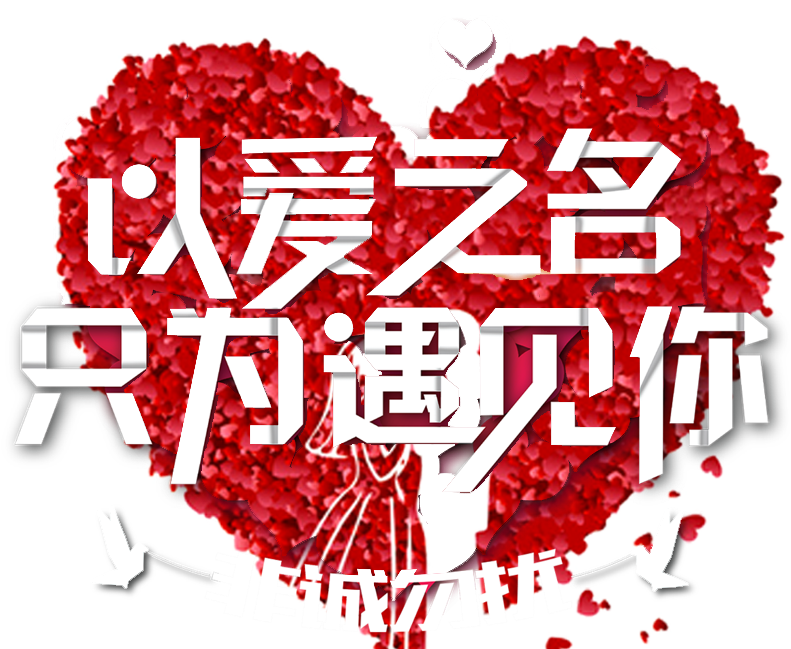 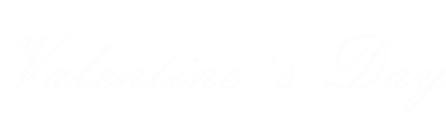 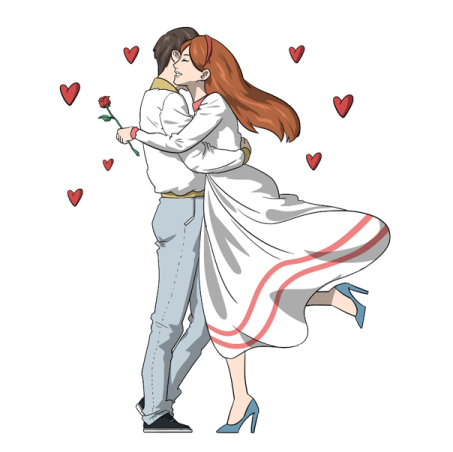 主题活动策划
CONTENTS
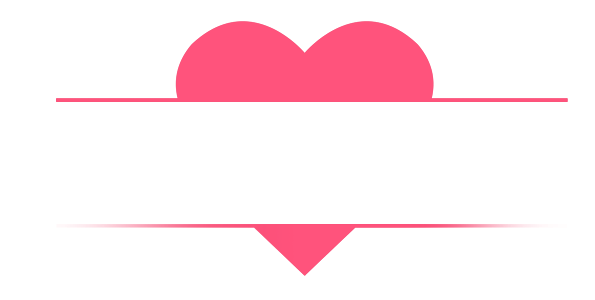 目  录
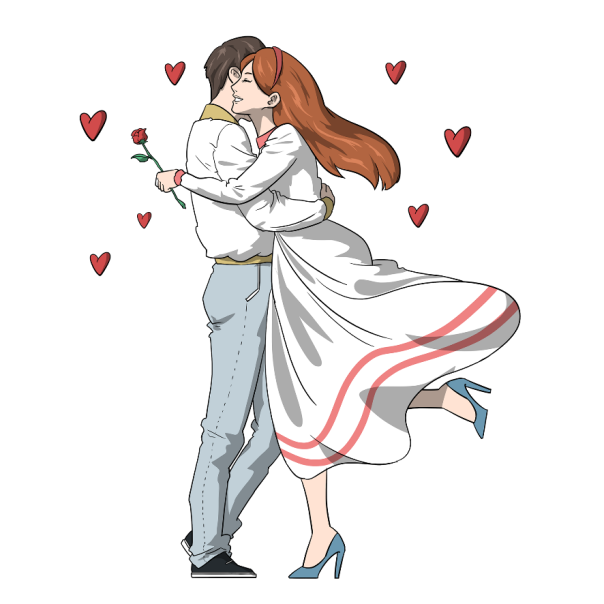 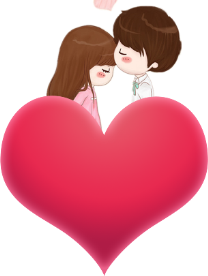 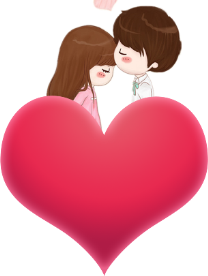 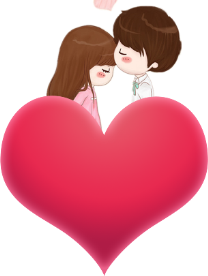 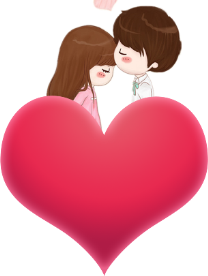 01
02
03
04
活动经费预算
活动细节安排
活动效果预期
活动内容概述
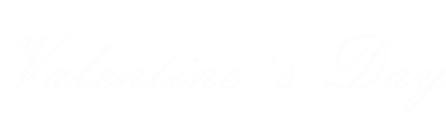 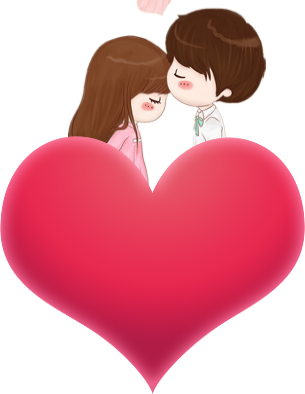 01
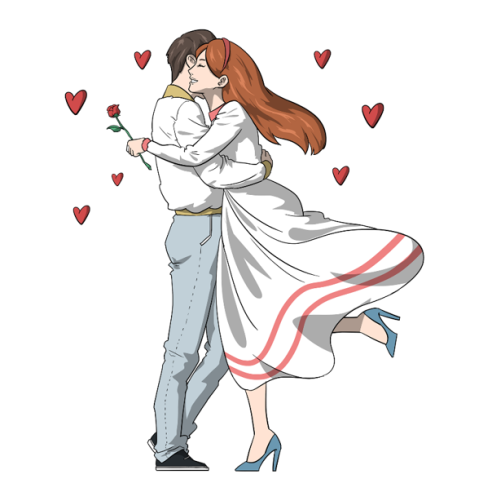 活动内容概述
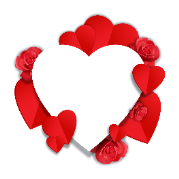 01  活动内容概述
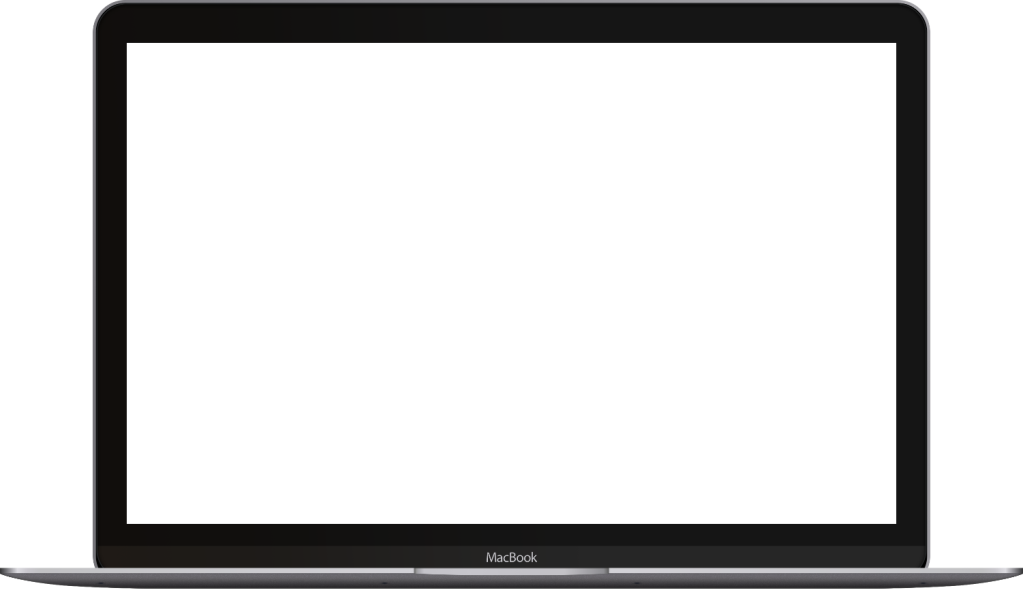 添加标题
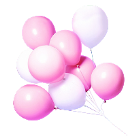 双击输入替换内容双击输入替换内容双击输入替换内容双击
添加标题
双击输入替换内容双击输入替换内容双击输入替换内容双击
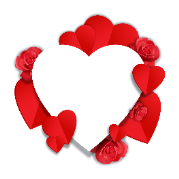 01  活动内容概述
1
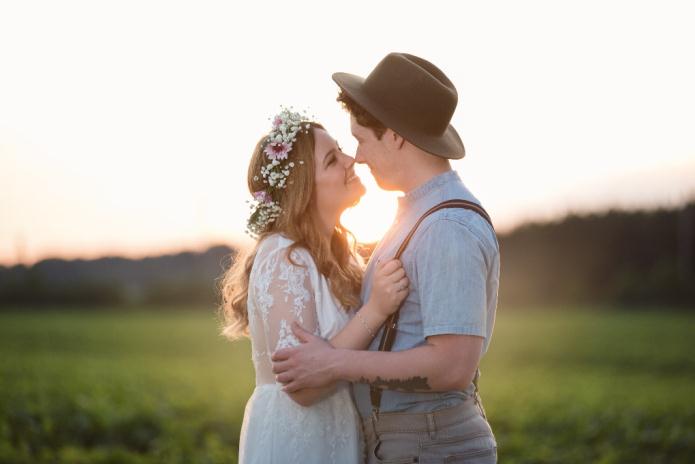 2
3
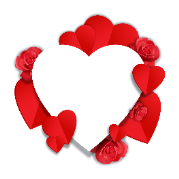 01  活动内容概述
双击输入替换内容双击输入替换
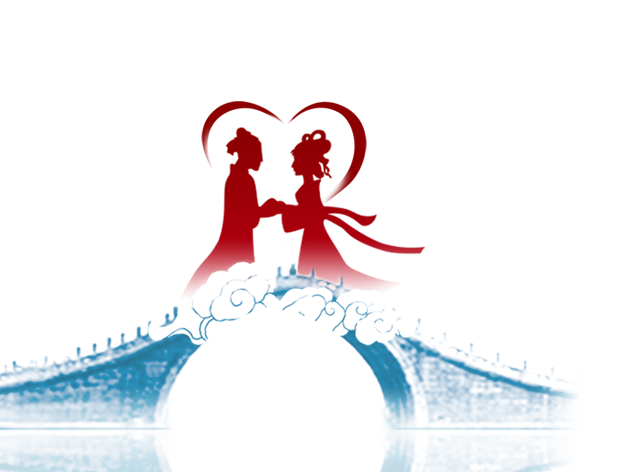 标题
双击输入替换内容双击输入替换
双击输入替换内容双击输入替换
标题
标题
双击输入替换内容双击输入替换
添加标题
标题
双击输入替换内容双击输入替换内容双击输入替换内容双击输入替换内容双击
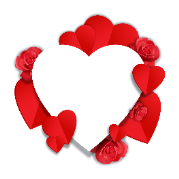 01  活动内容概述
添加标题
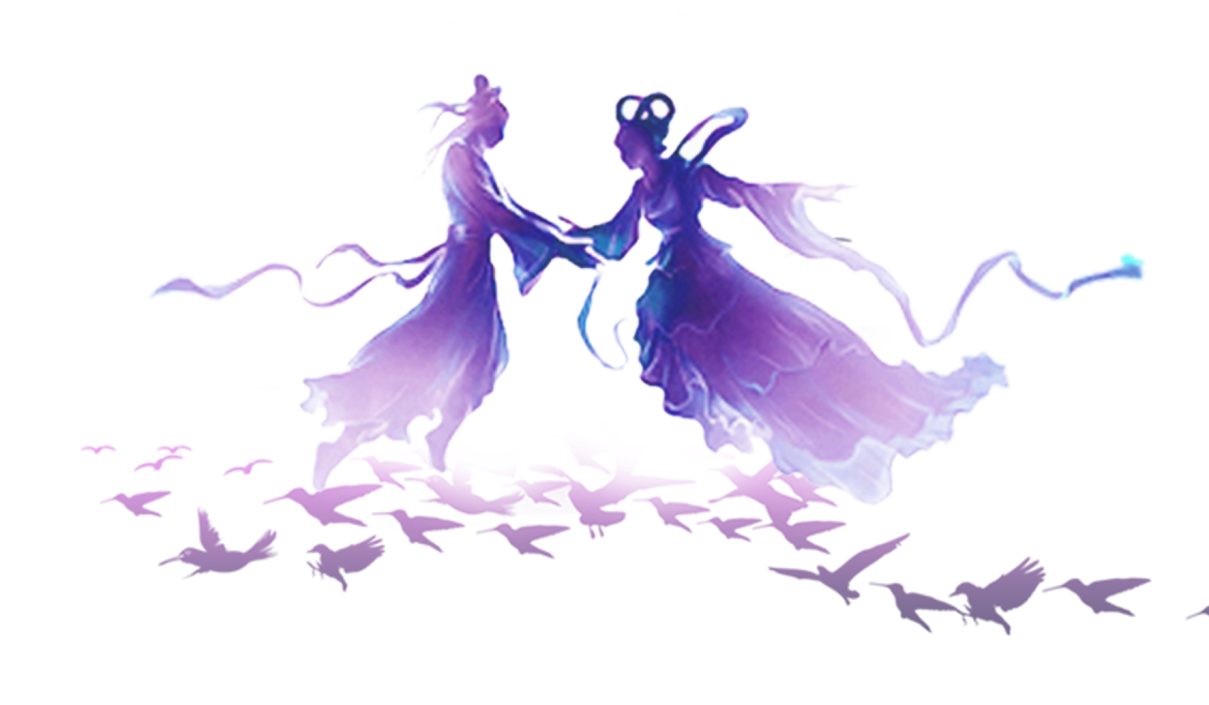 添加标题
双击输入替换内容双击输入替换内容双击输入替换内容双击输入替换内容双击双击
双击输入替换内容双击输入替换内容双击输入替换内容双击输入替换内容双击双击
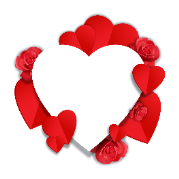 01  活动内容概述
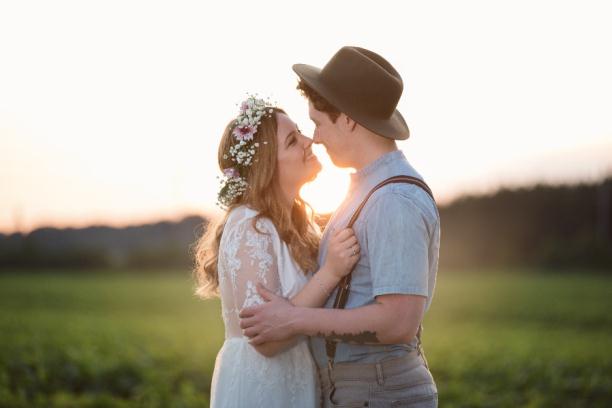 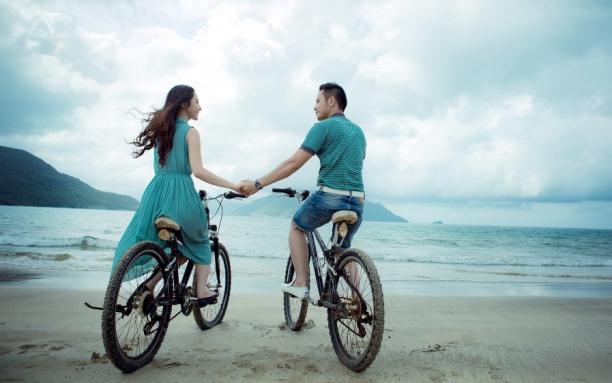 添加标题
添加标题
双击输入替换内容双击输入替换内容双击输入替换内容双击输入替换内容双击双击输入
双击输入替换内容双击输入替换内容双击输入替换内容双击输入替换内容双击双击输入
节日PPT模板 http://www.1ppt.com/jieri/
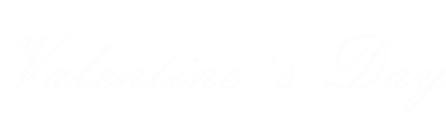 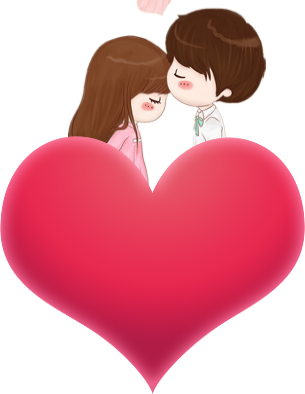 02
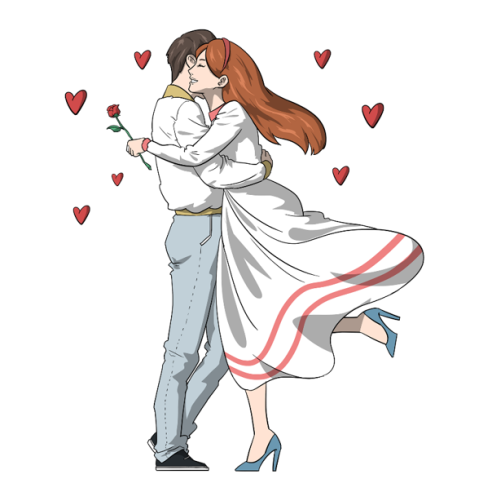 活动细节安排
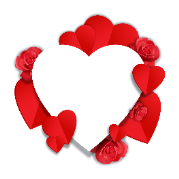 02  活动细节安排
在此输入标题
双击输入替换内容双击输入替换内容双击输入替换内容双击输入替换内容双击
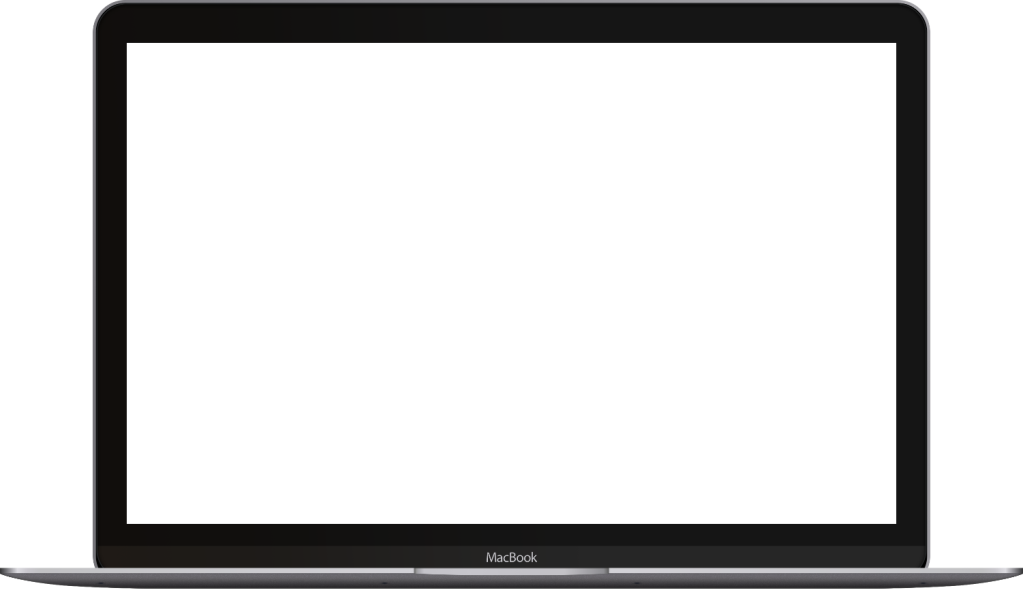 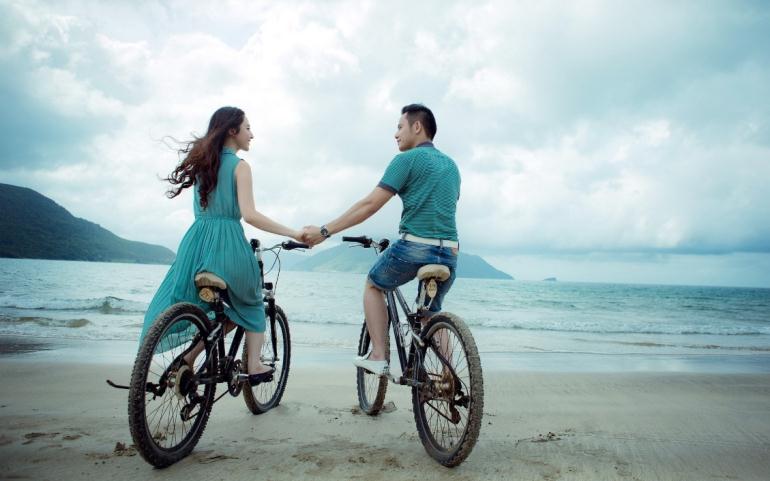 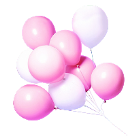 输入标题
Wealth
Economy
Religion
90%
60%
50%
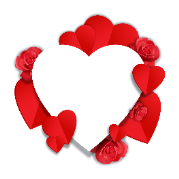 02  活动细节安排
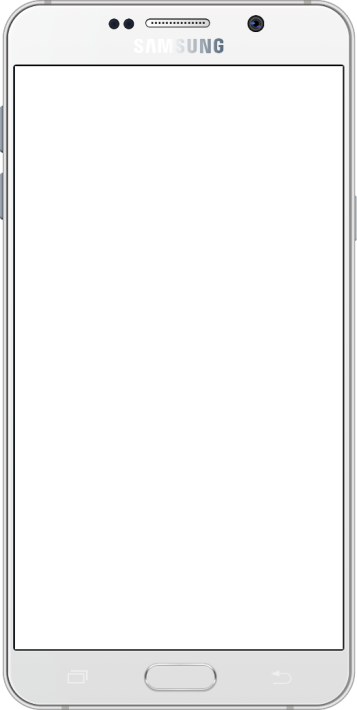 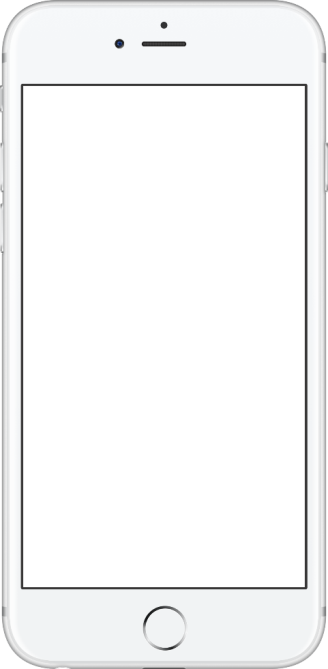 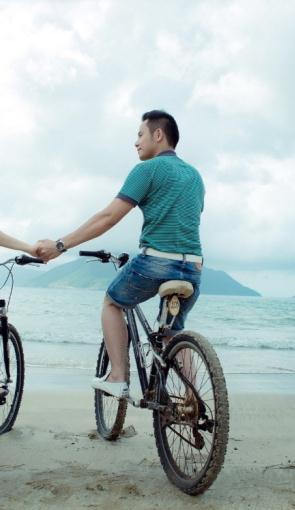 双击输入替换内容双击输入替换内容双击输入替换
双击输入替换内容双击输入替换内容双击输入替换
双击输入替换内容双击输入替换内容双击输入替换
90%
90%
50%
VS
输入标题
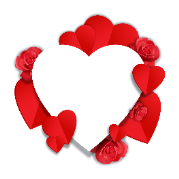 02  活动细节安排
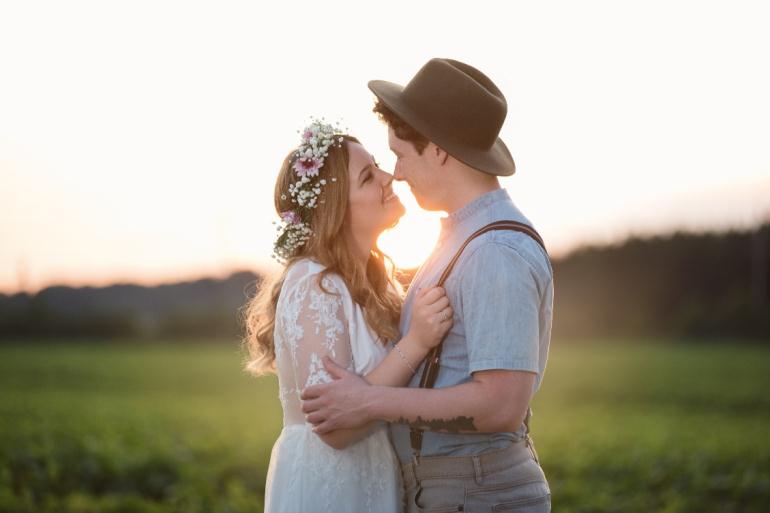 添加标题
添加标题
双击输入替换内容双击输入替换内容双击输入替换内容双击输入替换内容双击输入替换内容双击输入替
双击输入替换内容双击输入替换内容双击输入替换内容双击输入替换内容双击输入替换内容双击输入替
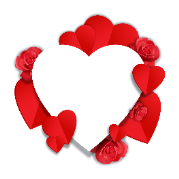 02  活动细节安排
75%
25%
63%
输入标题
输入标题
输入标题
双击输入替换内容双击输入替换内容双击输入替换内容双击
双击输入替换内容双击输入替换内容双击输入替换内容双击
双击输入替换内容双击输入替换内容双击输入替换内容双击
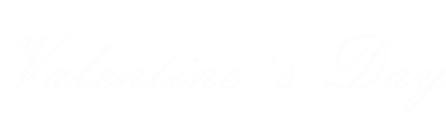 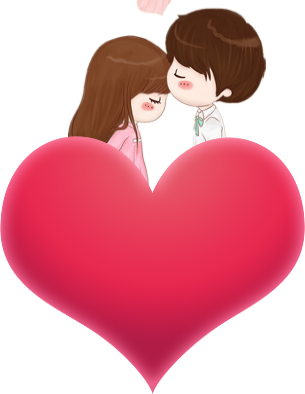 03
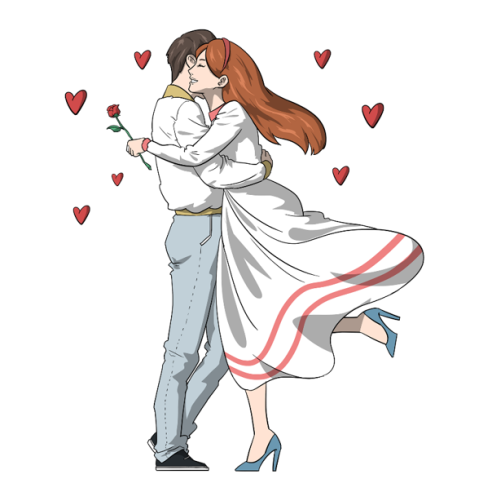 活动经费预算
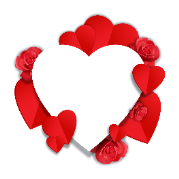 03  活动经费预算
输入标题
输入标题
输入标题
输入标题
双击输入替换内容双击输入替换内容双击输入替换
双击输入替换内容双击输入替换内容双击输入替换
双击输入替换内容双击输入替换内容双击输入替换
双击输入替换内容双击输入替换内容双击输入替换
写入文本
写入文本
写入文本
写入文本
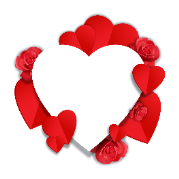 03  活动经费预算
输入标题
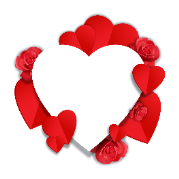 03  活动经费预算
输入标题
双击输入替换内容双击输入替换内容双击输入替换内容双击输入替换内容

双击输入替换内容双击输入替换内容双击输入替换内容双击输入替换内容
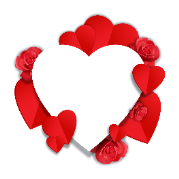 03  活动经费预算
单击编辑标题
单击编辑标题
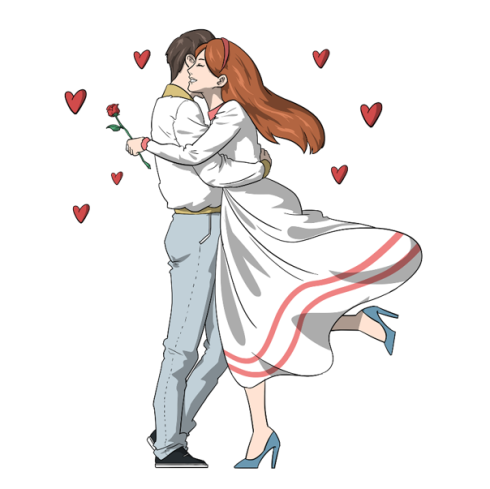 单击此处可编辑内容，根据您的需要自由拉伸
单击此处可编辑内容，根据您的需要自由拉
单击编辑标题
单击编辑标题
单击此处可编辑内容，根据您的需要自由拉伸
单击此处可编辑内容，根据您的需要自由拉
单击编辑标题
单击编辑标题
单击此处可编辑内容，根据您的需要自由拉伸
单击此处可编辑内容，根据您的需要自由拉
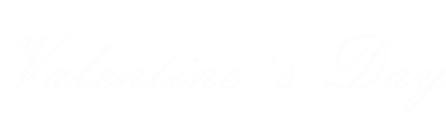 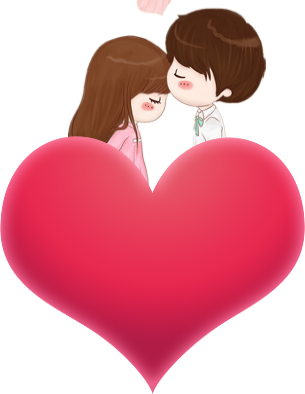 04
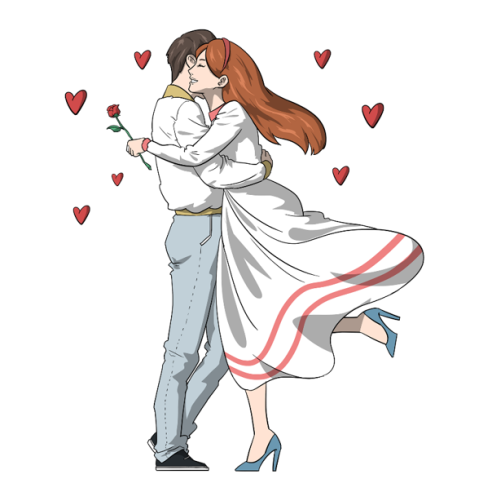 活动效果预期
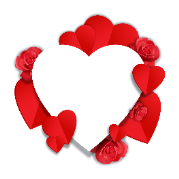 04  活动效果预期
输入标题
输入标题
输入标题
输入标题
输入标题
输入标题
双击输入替换内容双击输入替换内容双击输入替换内容
双击输入替换内容双击输入替换内容双击输入替换内容双击
双击输入替换内容双击输入替换内容双击输入替换内容双击
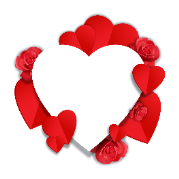 04  活动效果预期
输入标题
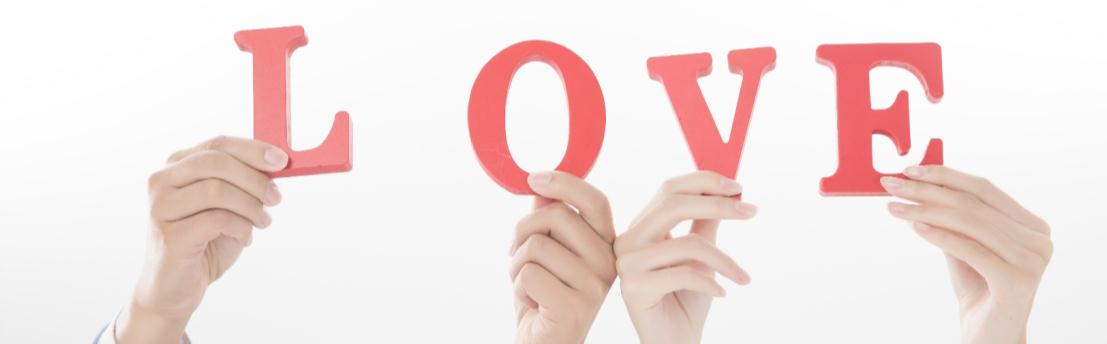 双击输入替换内容双击输入替换内容双击输入替换内容双击输入替换内容

双击输入双击输入替换内容双击输入替换内容双击输入替换内容双击输入
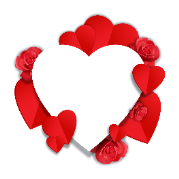 04  活动效果预期
单击编辑标题
单击编辑标题
单击此处可编辑内容，根据您的需要自由拉伸文本框大小
单击此处可编辑内容，根据您的需要自由拉伸文本框大小
单击编辑标题
单击编辑标题
单击此处可编辑内容，根据您的需要自由拉伸文本框大小
单击此处可编辑内容，根据您的需要自由拉伸文本框大小
单击编辑标题
单击编辑标题
单击此处可编辑内容，根据您的需要自由拉伸文本框大小
单击此处可编辑内容，根据您的需要自由拉伸文本框大小
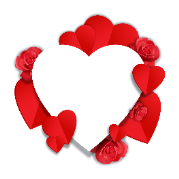 04  活动效果预期
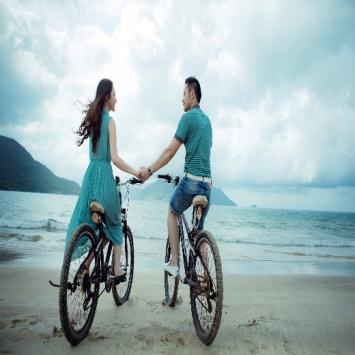 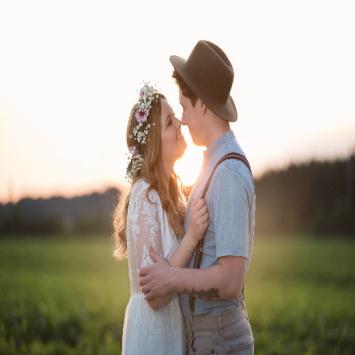 输入标题
输入标题
双击输入替换内容双击输入替换内容双击输入替换内容
双击输入替换内容双击输入替换内容双击输入替换内容双击
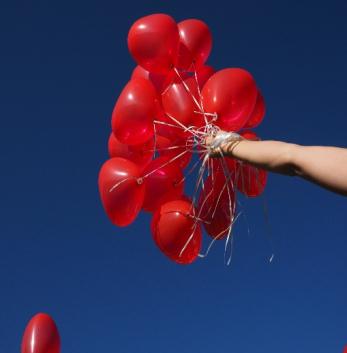 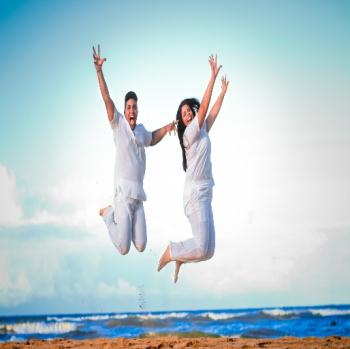 输入标题
输入标题
双击输入替换内容双击输入替换内容双击输入替换内容双击
双击输入替换内容双击输入替换内容双击输入替换内容双击
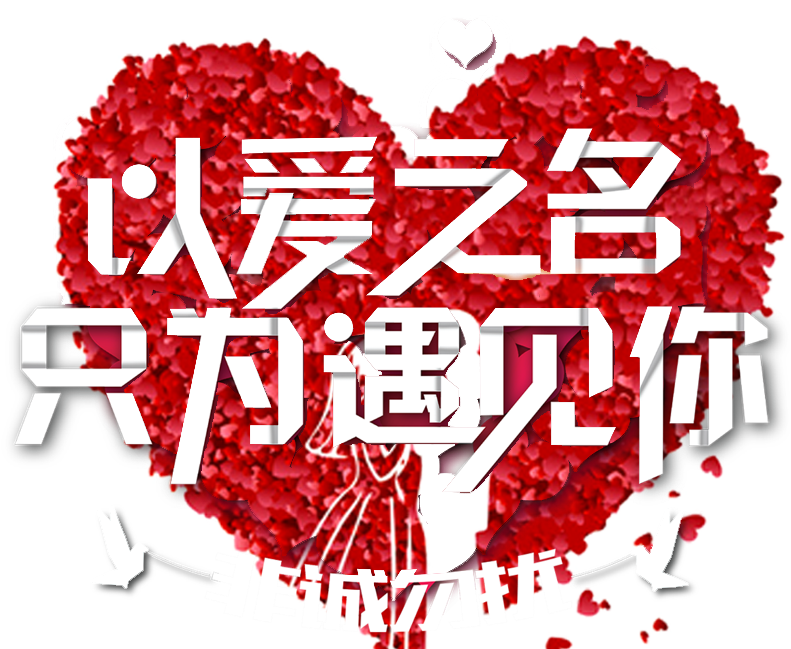 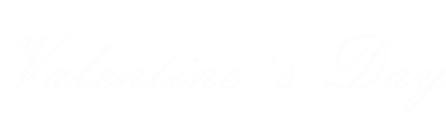 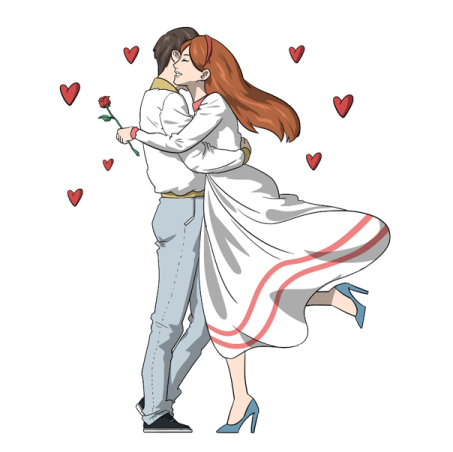 主题活动策划